Omställningsquiz
Hur många anställda måste välfärden öka med varje år fram till 2029 enligt SKR:s rekryteringsrapport?
	1. ca 10 300	 	X. ca 13 200		2.  ca 15 100

Hur många pensionsavgångar kommer att göras inom välfärden fram till år 2029 enligt samma rapport?
	1. ca 336 000		X. ca 450 000		2. ca 520 000

Hur många svenskar anser att möjlighet till kompetensutveckling är viktigt i valet av arbetsplats enligt undersökning av Omställningsfonden?
	1.  52%		x. 67%			2. 80%
[Speaker Notes: Rätt svar:

13.200 (Antalet anställda i välfärden, inklusive privata utförare, beräknas behöva öka med cirka 132 000 under perioden 2019–2029 
336 000
3. 67%]
Hur många av Visions medlemmar saknar möjlighet till kompetensutveckling på jobbet?
	1. En av tio		x. Två av tio		2. Fyra av tio

Hur många anser att covid–19–pandemin har krävt ett ökat behov av kompetensutveckling?
	1. En fjärdedel		x. En tredjedel		2. Hälften

Hur många tror att de kommer behöva vidareutveckla sig (utanför jobbet) inom de närmaste åren?
	1. Hälften	       	  	 x. Två tredjedelar 	  2. En tredjedel
[Speaker Notes: 4. Fyra av 10. Källa: Visions kompetensundersökning från våren 2021.
5. En tredjedel. Källa: Visions kompetensundersökning från våren 2021.
6. Hälften. Källa: Visions kompetensundersökning från våren 2021.]
Diskutera
Hur tror du att ditt yrke har förändrats inom de närmaste 5 åren?
 Hur ser våra möjligheter till kompetensutveckling ut?
Är den jämlik? D.v.s. får alla samma möjligheter?
 Är den tillräcklig för att vi ska kunna sköta våra nuvarande arbetsuppgifter väl?
 Är den tillräcklig för att vi ska kunna utvecklas i takt med att arbetslivet och våra uppgifter förändras?
 Har arbetsgivaren en kompetensförsörjningsplan (som ni känner till)
 Har ni individuella planer för kompetensutveckling?
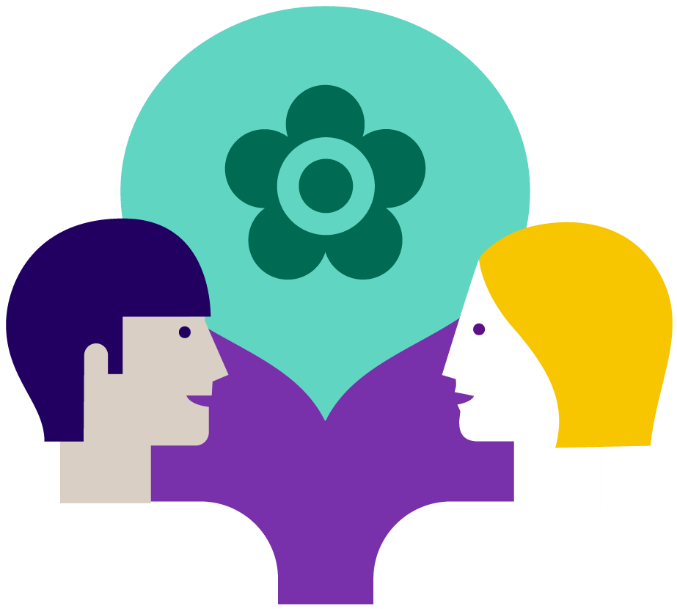